TEXT FOR TITLES
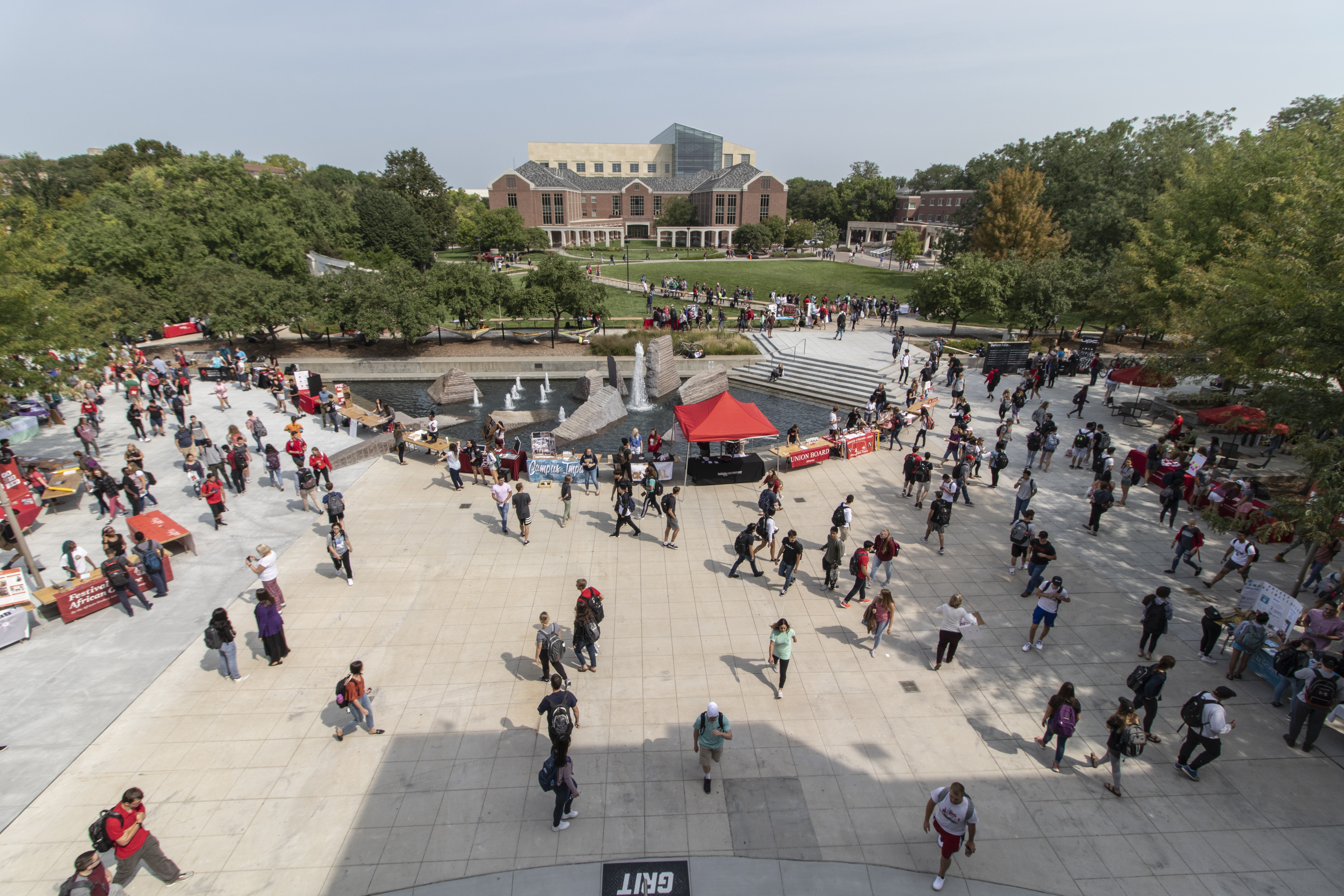 Date
Time
Location

Add a brief description. Please include details about why someone would want to attend or participate in your event. What would they get out of the experience? Add your name and any co-sponsors here.
[Speaker Notes: Please make sure you fill out the Title (Title can be on more than one line and in Upper/Lower case), Date, Time and Location along with a brief description about your event. Please include details about why someone would want to attend or participate in your event. Explain what they would they get out of the experience. Add your department/unit’s name and any co-sponsors here.

Please right click on the photo to change it to what you are needing (Right Click, Change Picture, From a File. Then resize as needed by clicking on a corner of the photo and holding the shift key down while sizing it)

Please DO NOT change the UNL Branding on the posters]
TEXT FOR TITLES
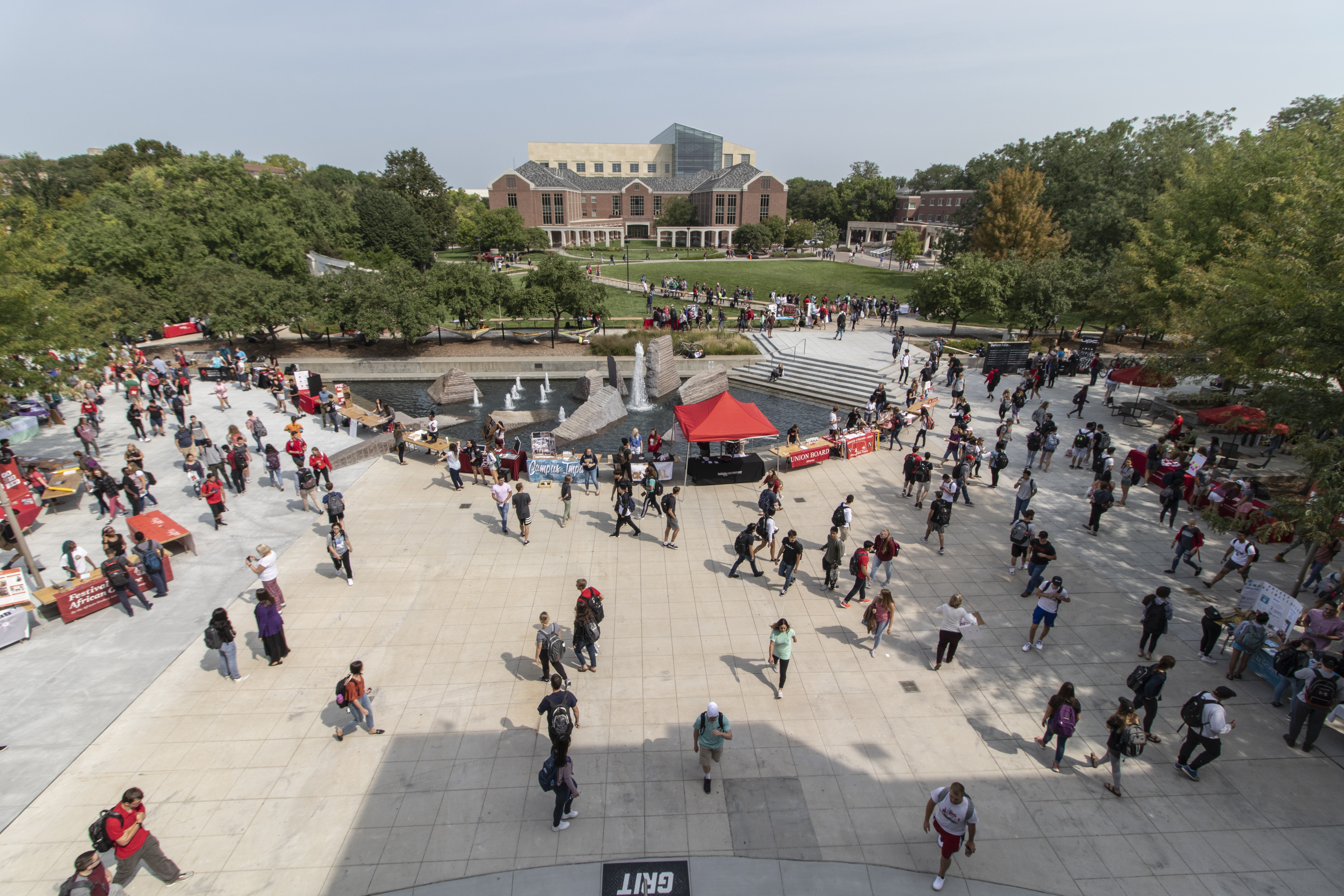 Date
Time
Location

Add a brief description. Please include details about why someone would want to attend or participate in your event. What would they get out of the experience? Add your name and any co-sponsors here.
[Speaker Notes: Please make sure you fill out the Title (Title can be on more than one line and in Upper/Lower case), Date, Time and Location along with a brief description about your event. Please include details about why someone would want to attend or participate in your event. Explain what they would they get out of the experience. Add your department/unit’s name and any co-sponsors here.

Please right click on the photo to change it to what you are needing (Right Click, Change Picture, From a File. Then resize as needed by clicking on a corner of the photo and holding the shift key down while sizing it)

Please DO NOT change the UNL Branding on the posters]
TEXT FOR TITLES
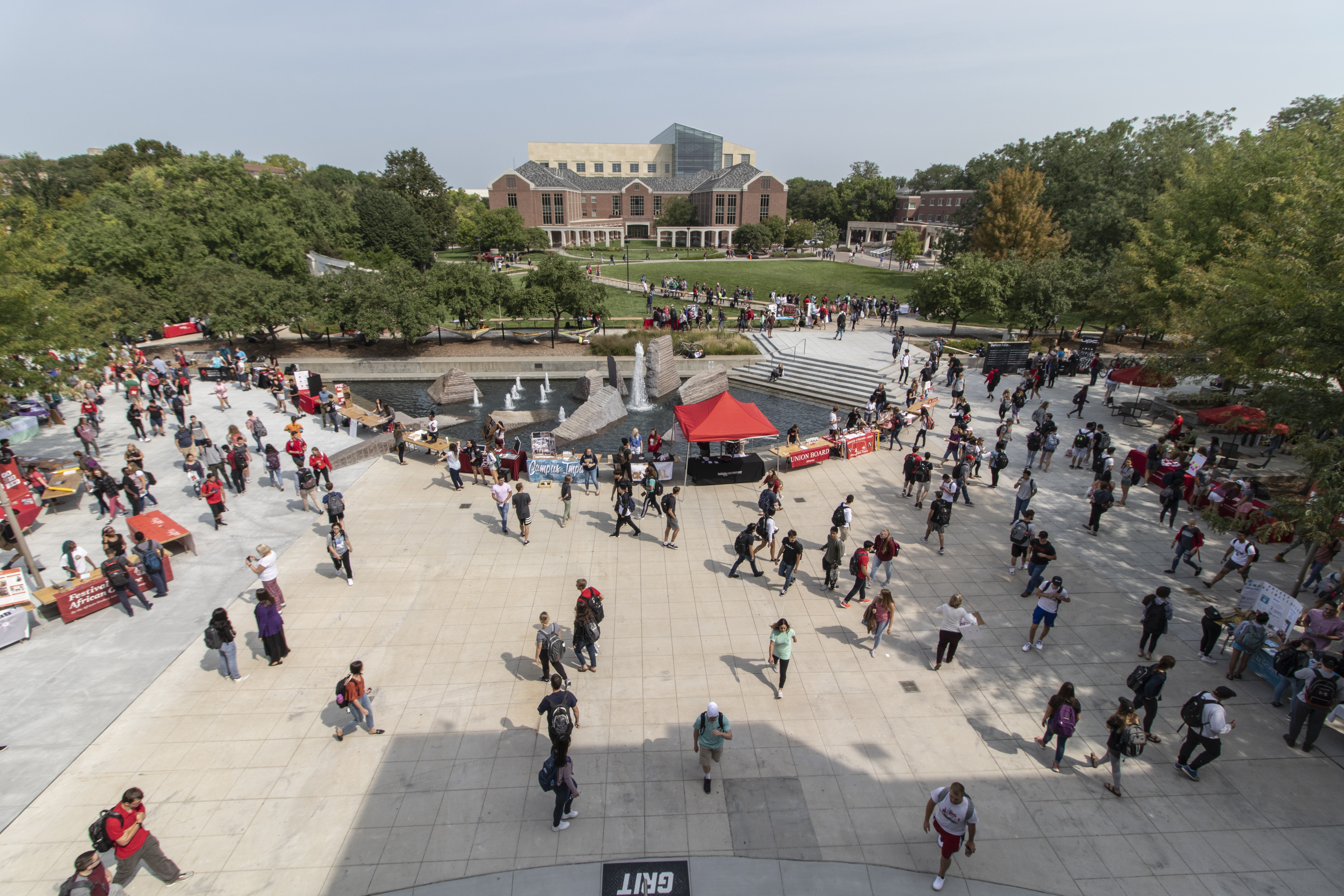 Date
Time
Location

Add a brief description. Please include details about why someone would want to attend or participate in your event. What would they get out of the experience? Add your name and any co-sponsors here.
DEPARTMENT | WEBSITE | 402.000.0000
[Speaker Notes: Please make sure you fill out the Title (Title can be on more than one line and in Upper/Lower case), Date, Time and Location along with a brief description about your event. Please include details about why someone would want to attend or participate in your event. Explain what they would they get out of the experience. Add your department/unit’s name and any co-sponsors here.

Please right click on the photo to change it to what you are needing (Right Click, Change Picture, From a File. Then resize as needed by clicking on a corner of the photo and holding the shift key down while sizing it)

Please add your department name, website and phone number.

Please DO NOT change the UNL Branding on the posters]
TEXT FOR TITLES
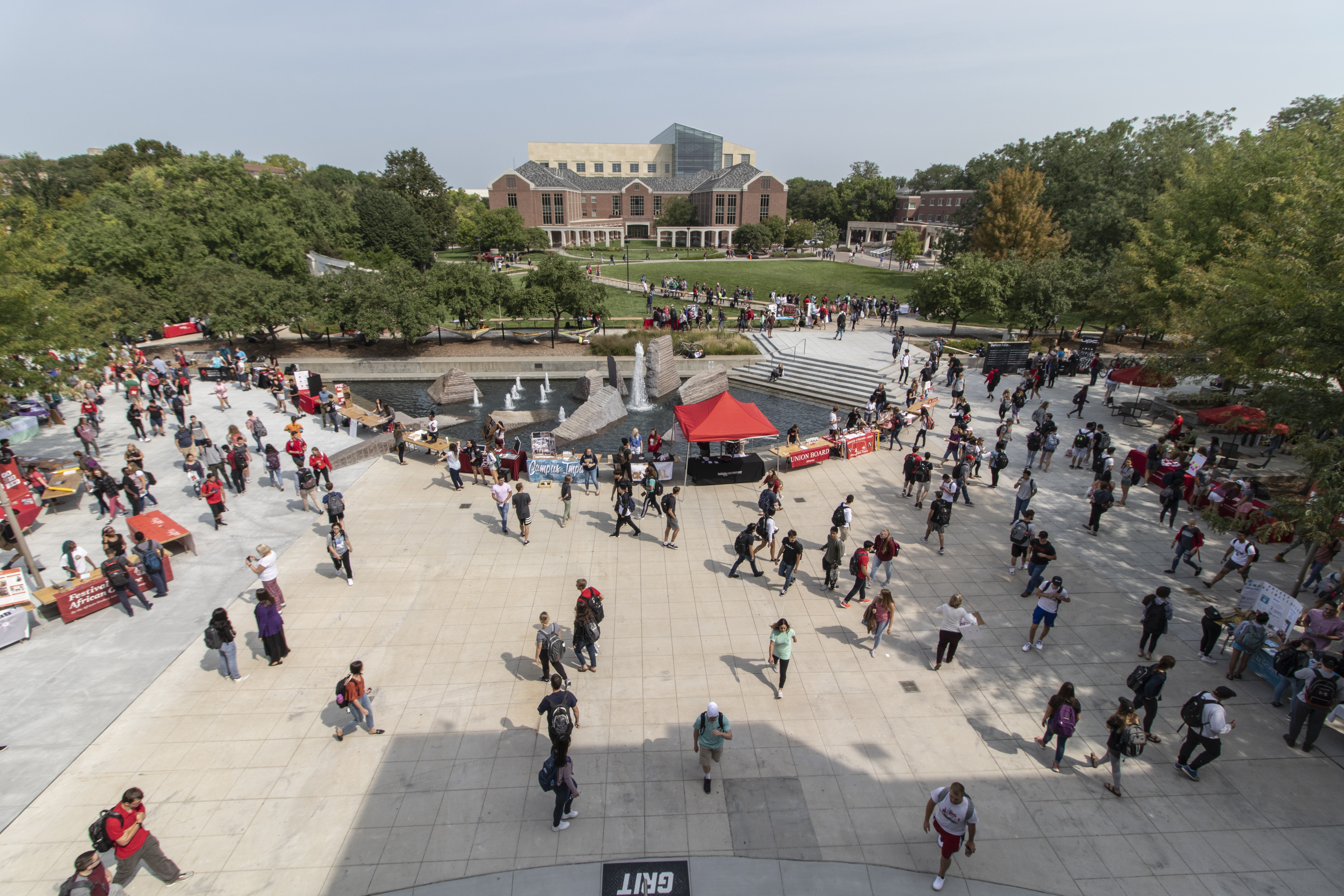 Date
Time
Location

Add a brief description. Please include details about why someone would want to attend or participate in your event. What would they get out of the experience? Add your name and any co-sponsors here.
DEPARTMENT | WEBSITE | 402.000.0000
[Speaker Notes: Please make sure you fill out the Title (Title can be on more than one line and in Upper/Lower case), Date, Time and Location along with a brief description about your event. Please include details about why someone would want to attend or participate in your event. Explain what they would they get out of the experience. Add your department/unit’s name and any co-sponsors here.

Please right click on the photo to change it to what you are needing (Right Click, Change Picture, From a File. Then resize as needed by clicking on a corner of the photo and holding the shift key down while sizing it)

Please add your department name, website and phone number.

Please DO NOT change the UNL Branding on the posters]
TEXT FOR TITLES
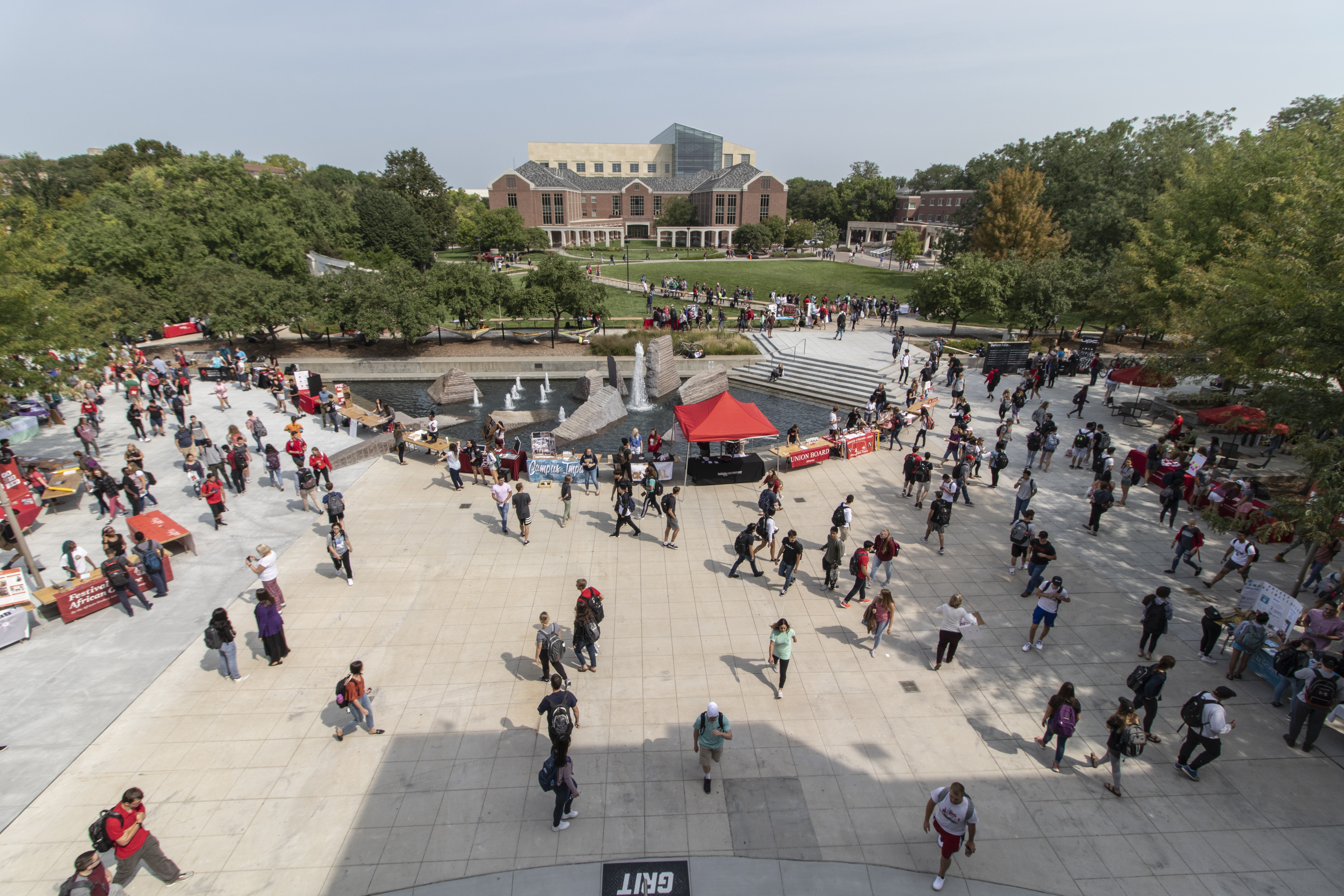 Date
Time
Location

Add a brief description. Please include details about why someone would want to attend or participate in your event. What would they get out of the experience? Add your name and any co-sponsors here.
DEPARTMENT | WEBSITE | 402.000.0000
[Speaker Notes: Please make sure you fill out the Title (Title can be on more than one line and in Upper/Lower case), Date, Time and Location along with a brief description about your event. Please include details about why someone would want to attend or participate in your event. Explain what they would they get out of the experience. Add your department/unit’s name and any co-sponsors here.

Please right click on the photo to change it to what you are needing (Right Click, Change Picture, From a File. Then resize as needed by clicking on a corner of the photo and holding the shift key down while sizing it)

Please add your department name, website and phone number.

Please DO NOT change the UNL Branding on the posters]
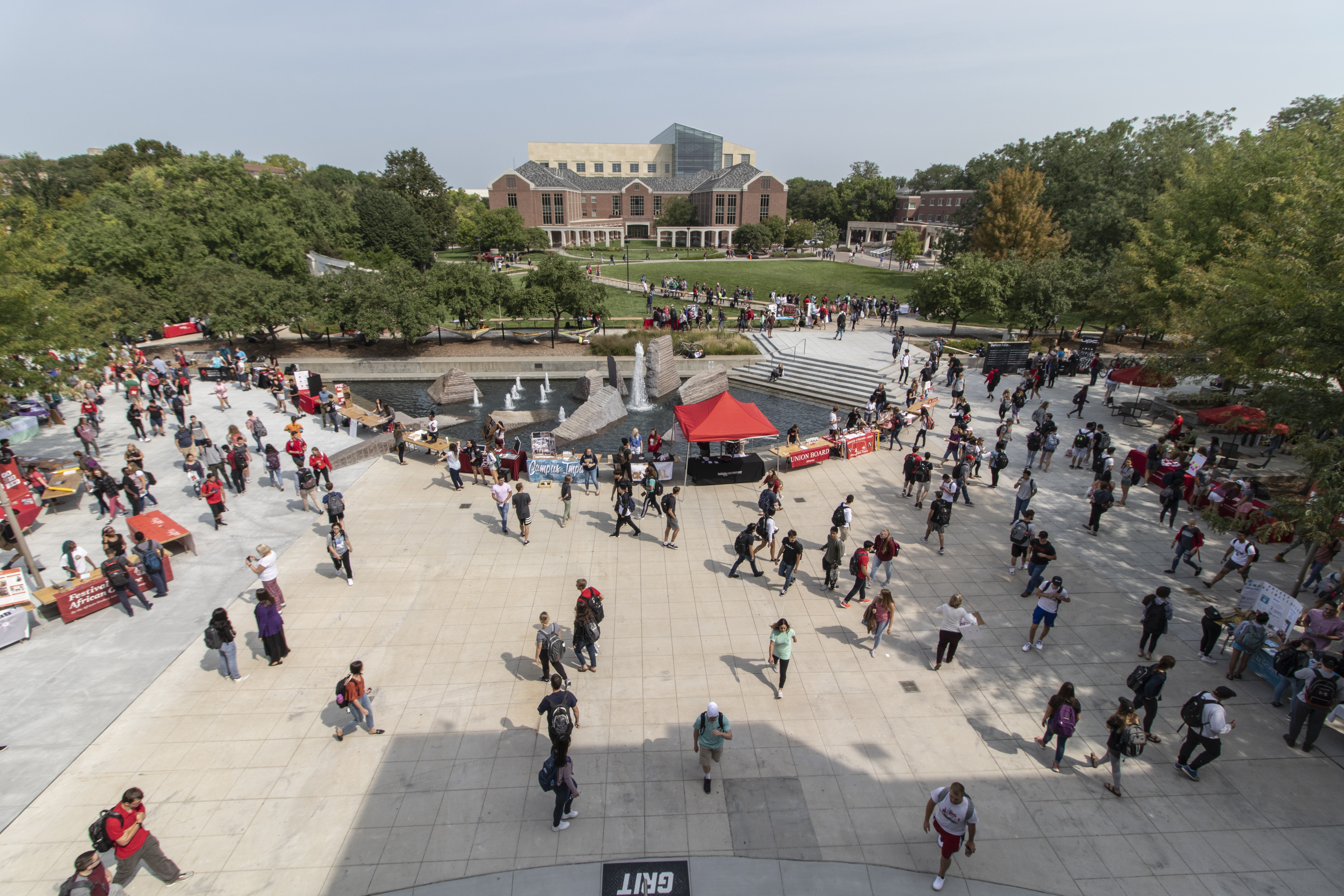 TEXT FOR TITLES
Date
Time
Location

Add a brief description. Please include details about why someone would want to attend or participate in your event. What would they get out of the experience? Add your name and any co-sponsors here.
DEPARTMENT | WEBSITE | 402.000.0000
[Speaker Notes: Please make sure you fill out the Title (Title can be on more than one line and in Upper/Lower case), Date, Time and Location along with a brief description about your event. Please include details about why someone would want to attend or participate in your event. Explain what they would they get out of the experience. Add your department/unit’s name and any co-sponsors here.

Please right click on the photo to change it to what you are needing (Right Click, Change Picture, From a File. Then resize as needed by clicking on a corner of the photo and holding the shift key down while sizing it)

Please add your department name, website and phone number.

Please DO NOT change the UNL Branding on the posters]
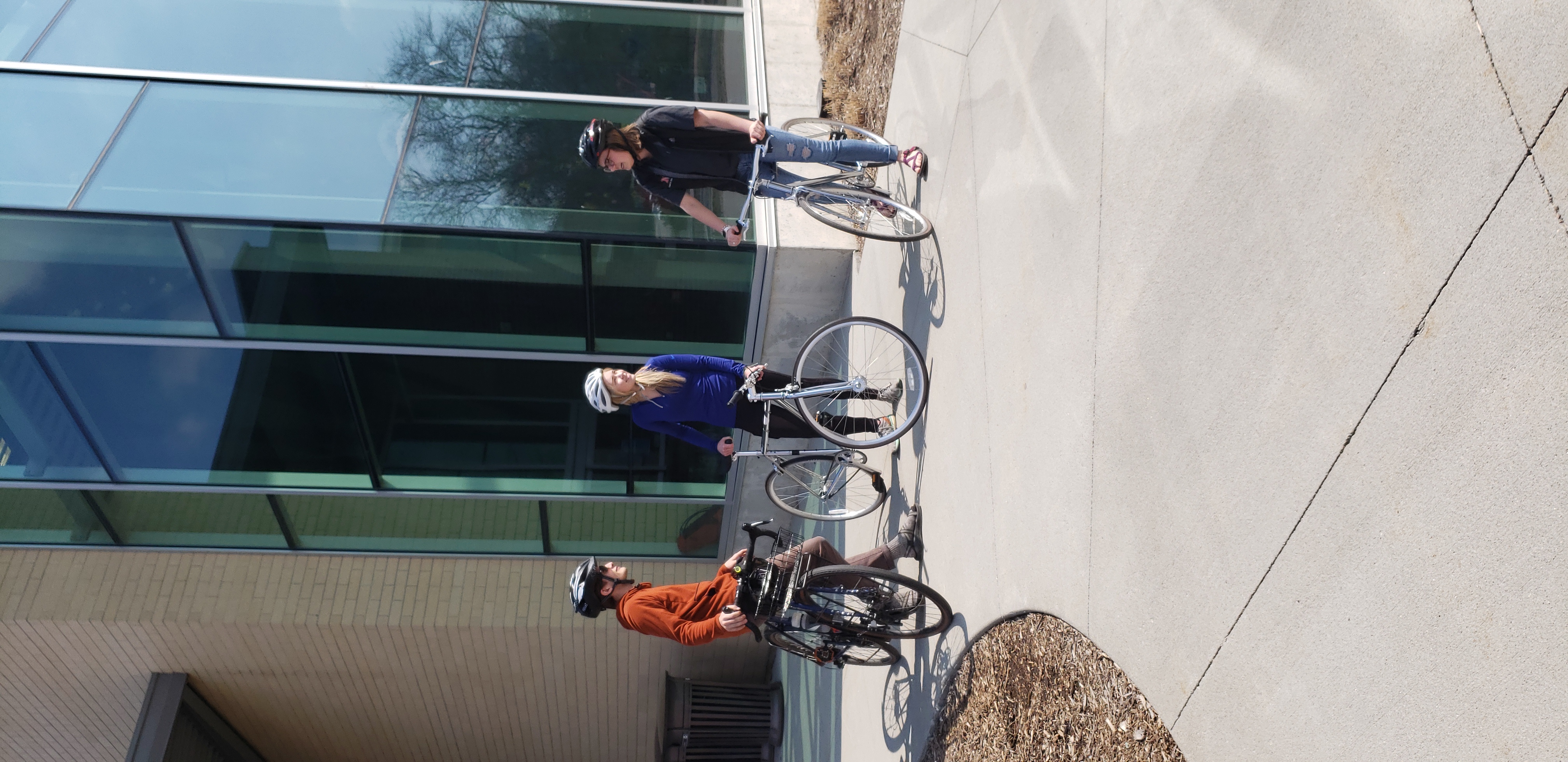 ICE CREAM BIKE RIDE
August 27; September 3, 10, 17
5:30-7:30 p.m.
Outdoor Adventures Center to 
East Dairy Store

Get out and enjoy Lincoln by bicycle and enjoy some ice cream!  It’s fun, casual, and students are allowed one free ride per semester!
CAMPUS RECREATION | shopcrec.unl.edu | 402.472.4777
[Speaker Notes: Please make sure you fill out the Title (Title can be on more than one line and in Upper/Lower case), Date, Time and Location along with a brief description about your event. Please include details about why someone would want to attend or participate in your event. Explain what they would they get out of the experience. Add your department/unit’s name and any co-sponsors here.

Please right click on the photo to change it to what you are needing (Right Click, Change Picture, From a File. Then resize as needed by clicking on a corner of the photo and holding the shift key down while sizing it)

Please add your department name, website and phone number.

Please DO NOT change the UNL Branding on the posters University name and Grit and Glory Lockup]